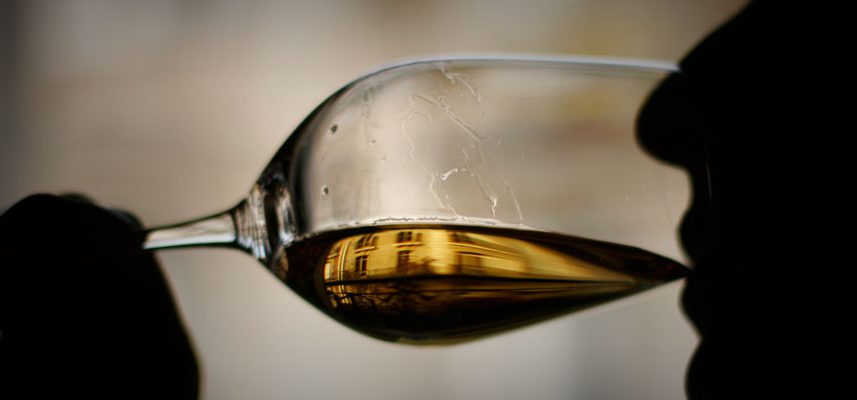 Annorlunda druvsorter
Sebastian Ekrot
Systembolaget / Restaurang Bhoga
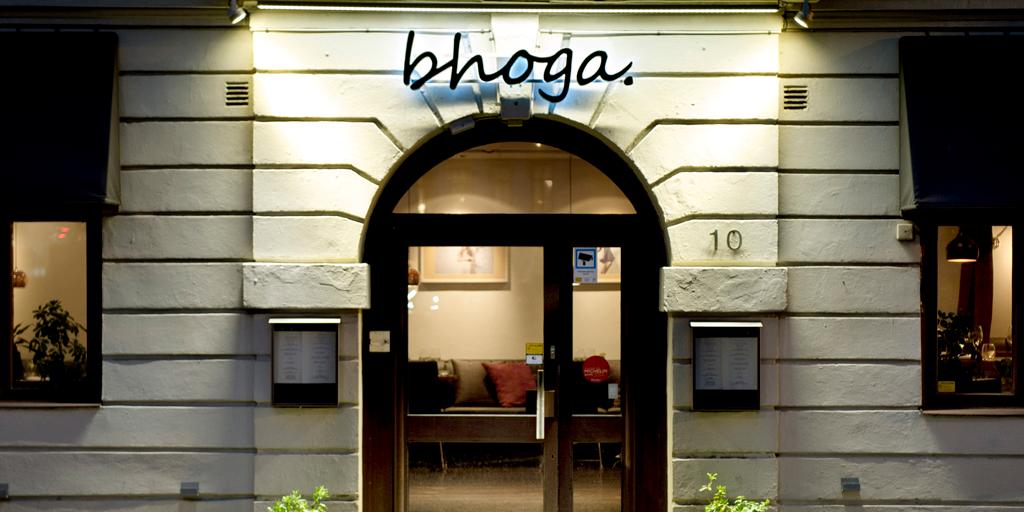 Gastronomin förändras – modernt, nynordiskt
Att servera sin region – sin ”terroir”

René Redzepi, Restaurang Noma

”Nya”, lokala ingredienser 
Libbsticka / älgört / grillad grädde / grillade svartvinbärsblad / ramslökskapris
filmjölkssorbet / surdegsglass /
Vad kännetecknar en annorlunda druvsort?
En distinkt egenskap (friskhet, kryddighet, en speciell arom)

Savagnin – Jura, Frankrike (Vin Jaune, Vin de Paille)

Unik karaktär: rökig mineral, sherrytoner, röda äpplen, curry
Vilka druvsorter ska vi prova idag?
Muscat – kryddig, blommig
Jacquère – aromatisk, lätt struktur
Hondarrabi zuri – friskhet, jästaromatisk
Lagrein – hallon, fruktighet
Xynomavro – blåbär, björnbär, fruktighet
Tannat – struktur, friskhet, stramhet
Synen på vin förändras
Det finns ”inga” regler” – framställ det du vill! 

Moderna lantviner utanför lagstiftningen
Naturvin – delar upp konsumenter i två läger
Utgår från traditionella och klassiska druvsorter
(tar det i en helt ny riktning)
”  - Spännande, annorlunda smaker!”
”  - Överskattade, druvotypiska viner!”

Okända, mindre glamorösa appellationer
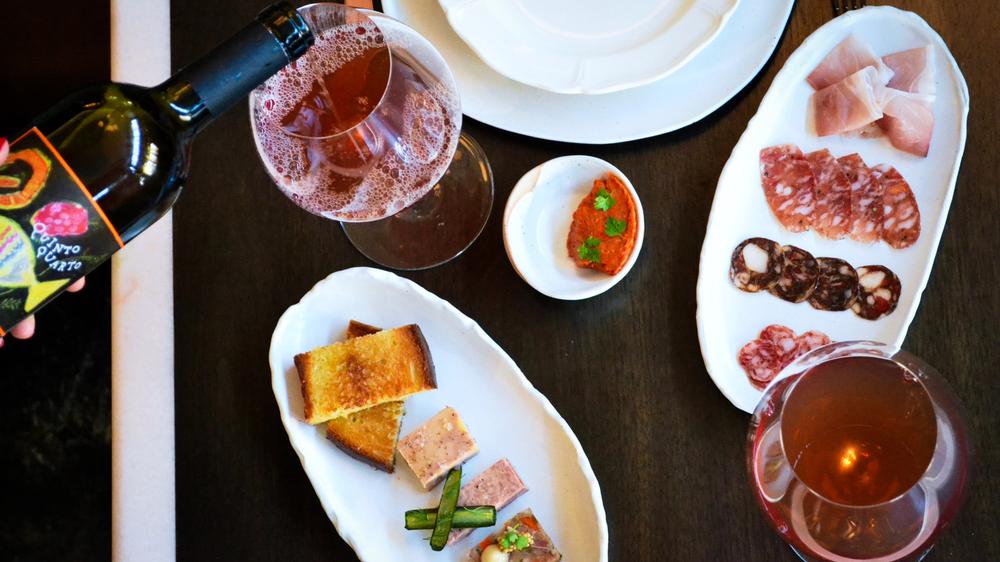 Klassiska druvsorter – ”nya” smaker i naturviner
Viogner  - tillför friskhet och sötma

Gewurztraminer – tillför friskhet

Syrah – spritsighet, mjuka tanniner

Grenache – spritsighet, motverkar oxidation
Tillverkningsmetod – Pét-Nat
Méthode Ancestrale – äldre än champagnemetoden
även kallat 'Pétillant Naturel’, eller Pét-Nat

En avstannad, första alkoholjäsning på flaska
Tillverkningsmetod – skalkontakt
Tillför strävhet, tanniner till vita viner

Tillför smakrikedom, karaktär – och oxidation

Dimmigt utseende? Ja
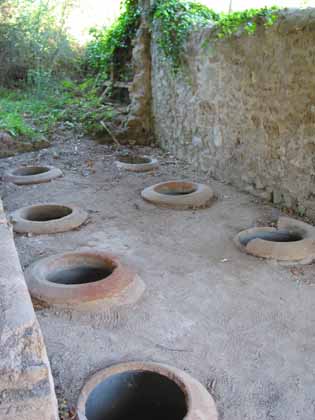 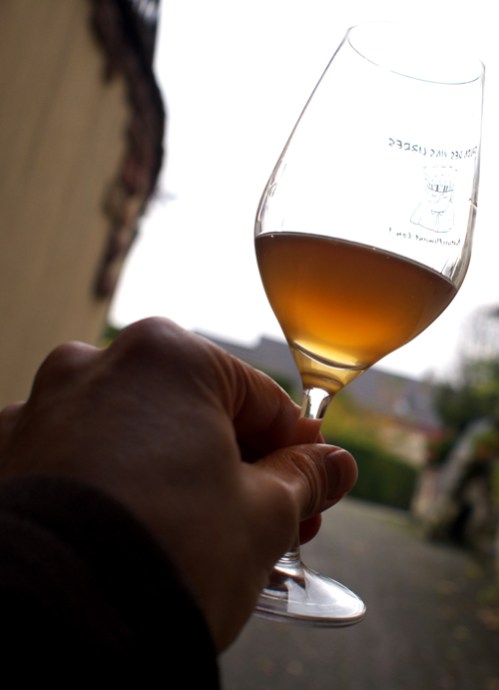 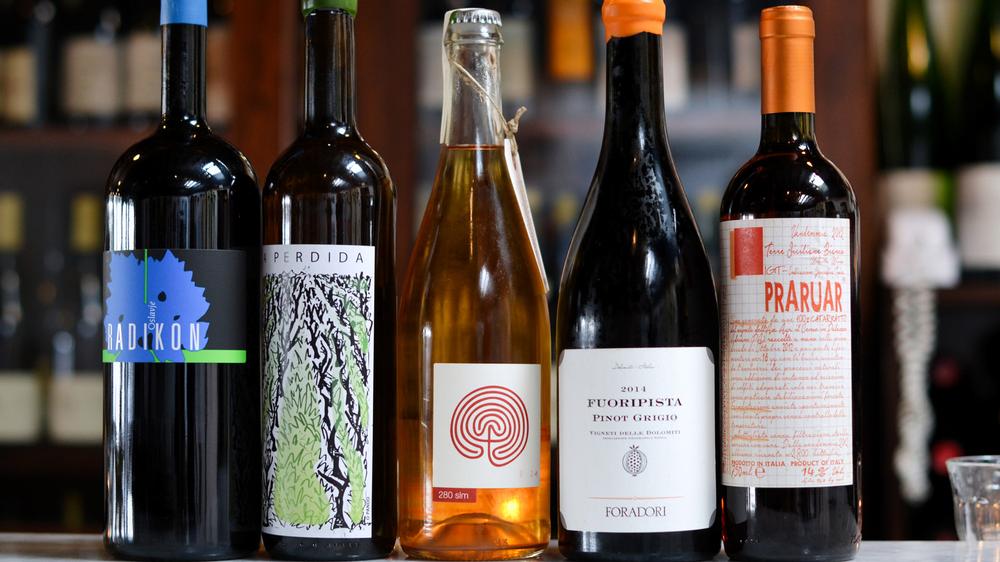 1. Días de Verano Reserva Muscat
Miguel Torres
Druvsort: Muscat
Sockerhalt 5 gram/liter 
Chile – Region del Sur
Valle del Itata ligger cirka 35 mil söder om Santiago
99 kr, nr 6731
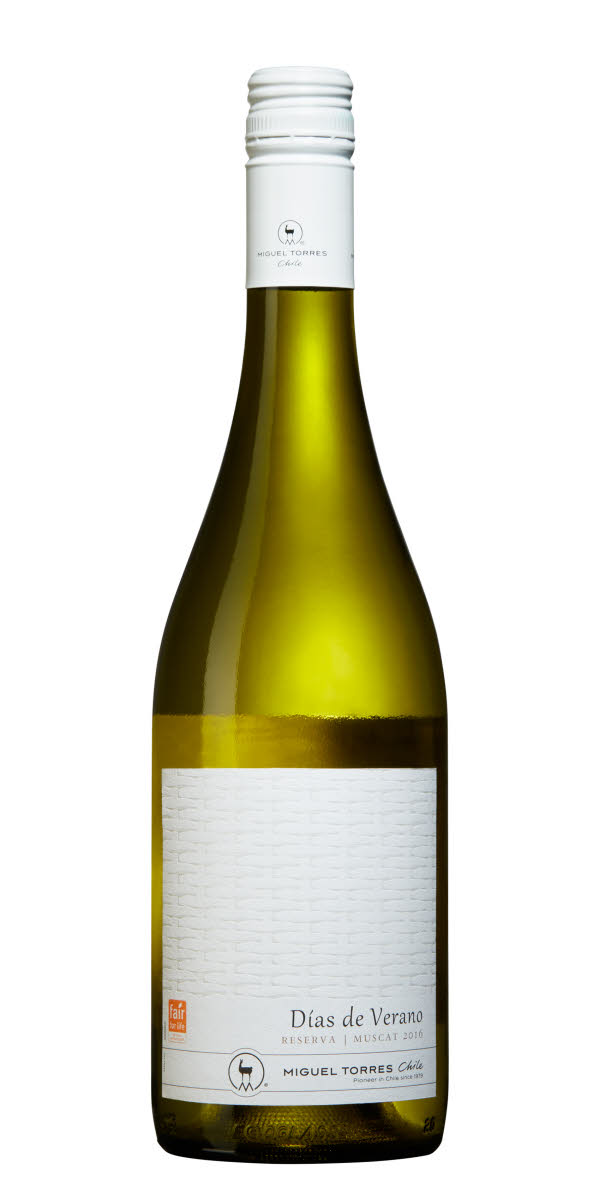 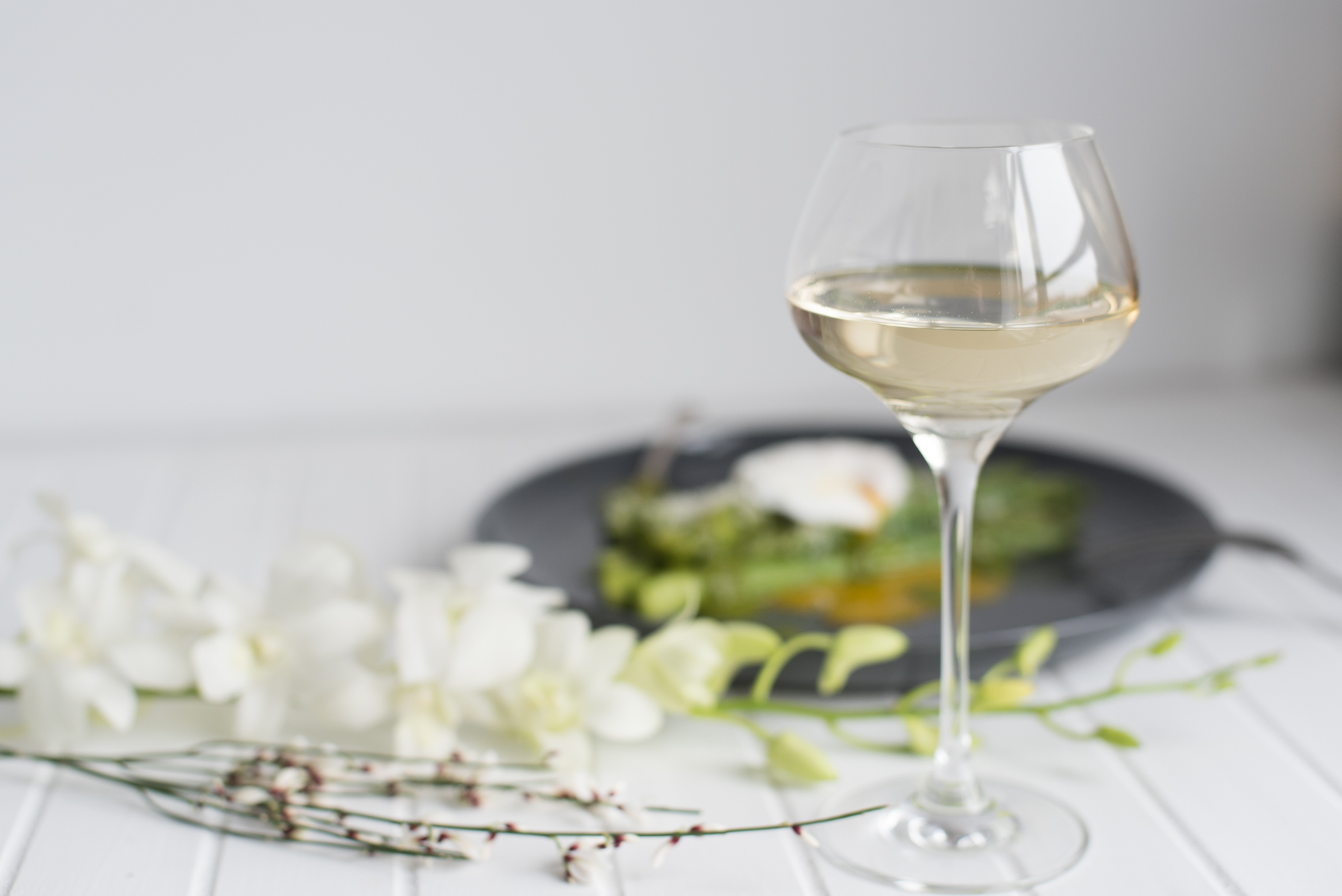 2. Domaine du Château de la Violette ”Les Abymes”
Druvsort: Jacquère
Sockerhalt mindre än 3 gram/liter

Frankrike, Savoie

103 kr, nr 2168
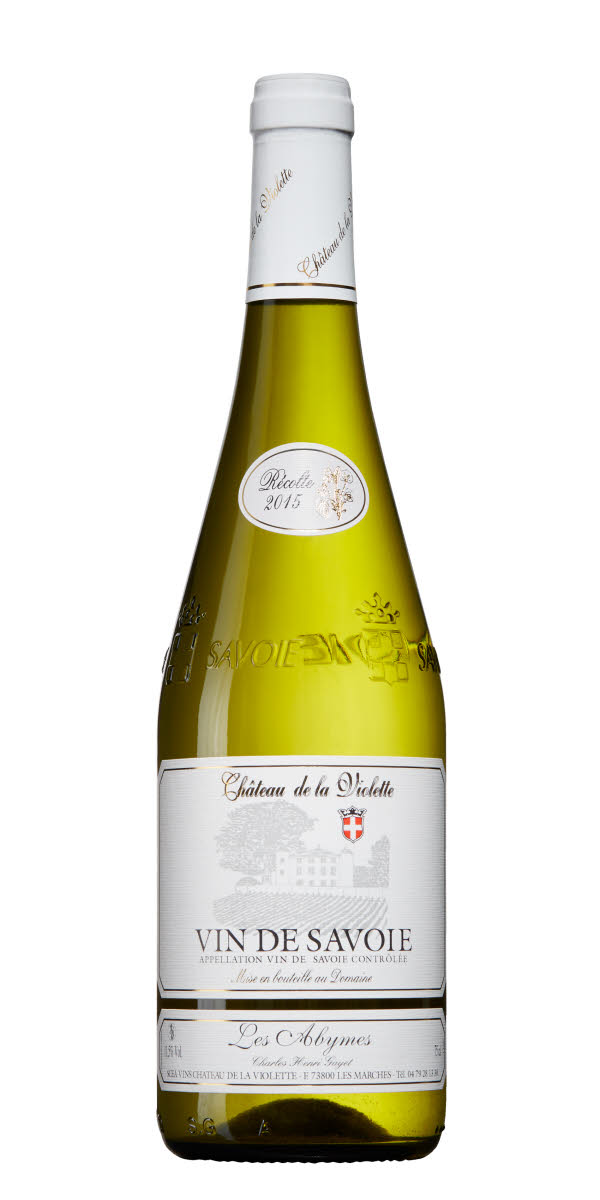 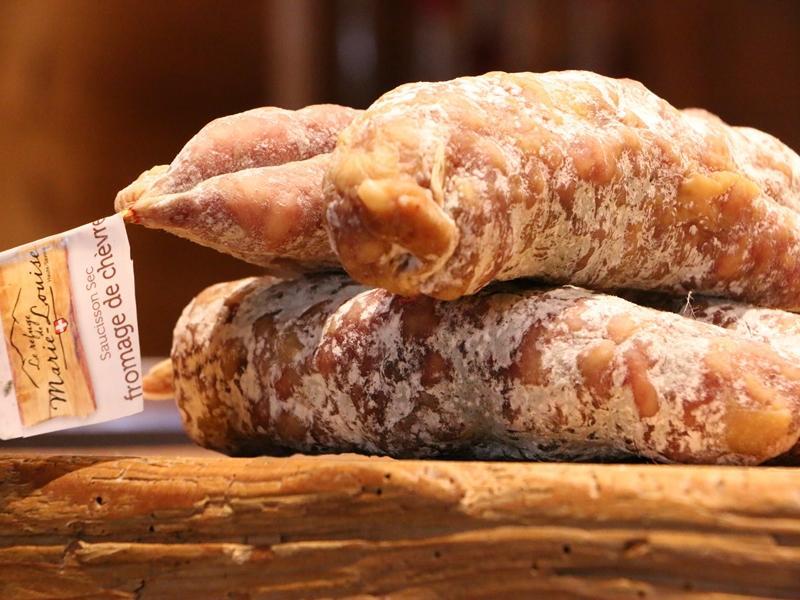 3. Hiruzta Txakolina
Spanien, öster om Bilbao, Baskien
Druvsorter: 95% hondarrabi zuri och 5% gros manseng

Sockerhalt 3 gram/liter

119 kr, nr 2289
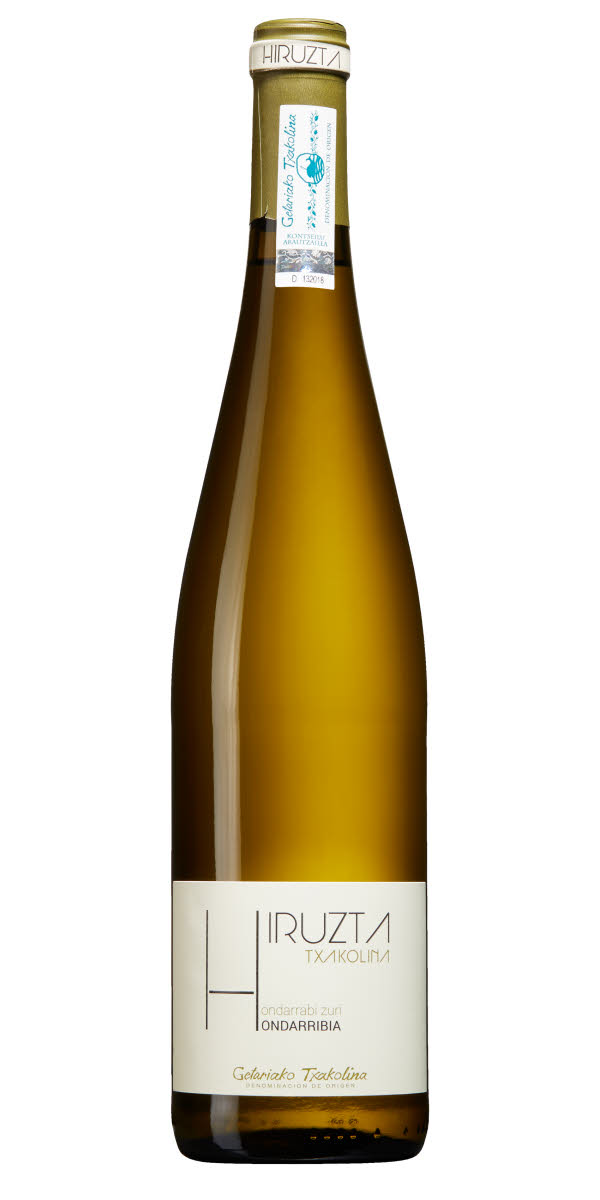 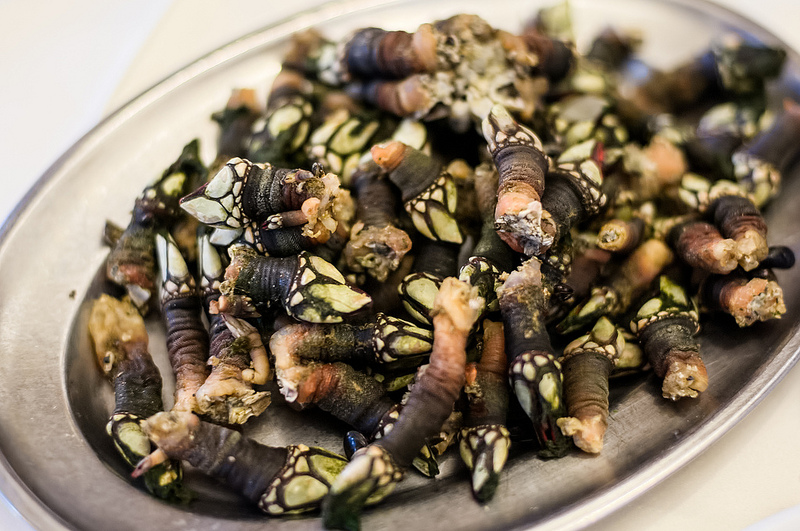 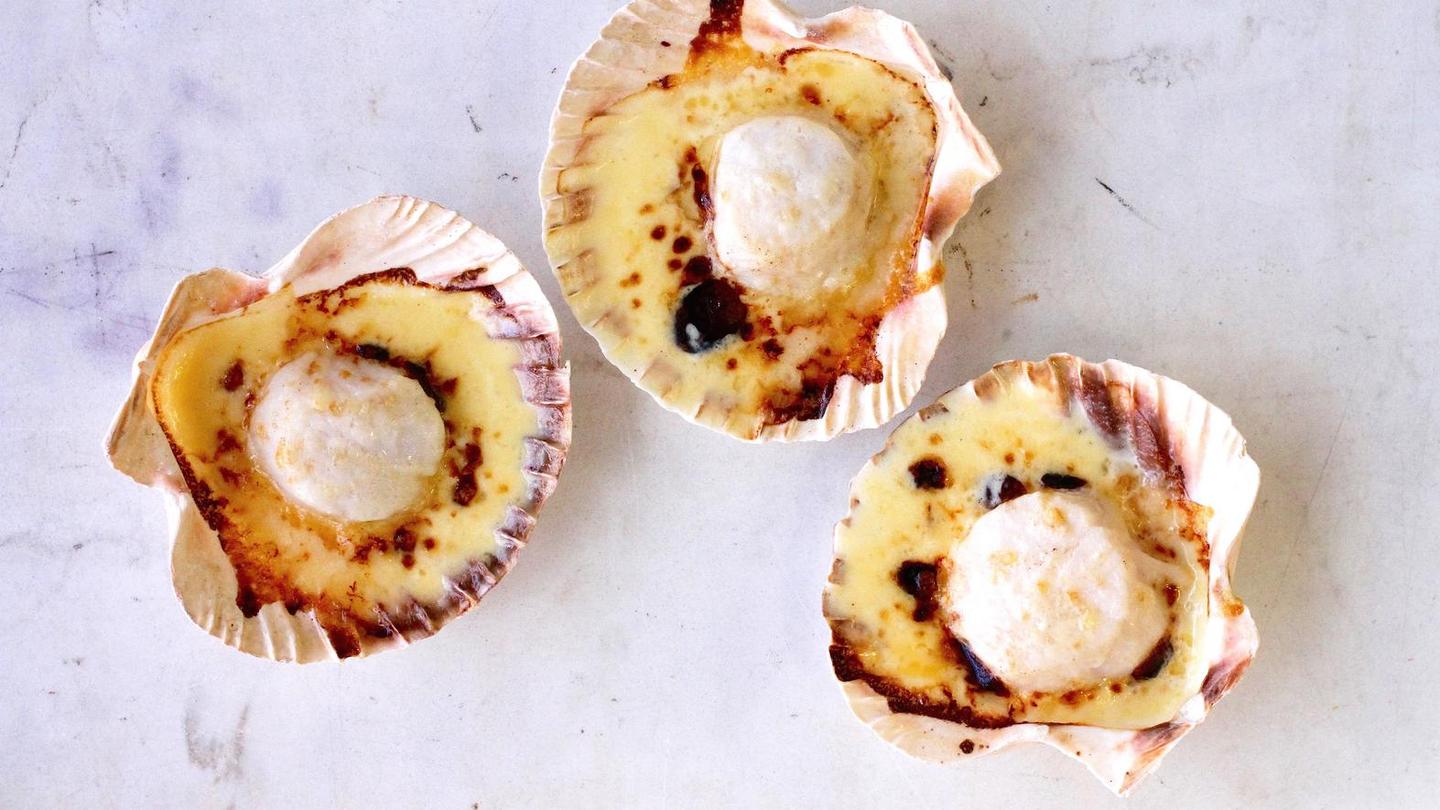 4. Mezzacorona Lagrein
Italien, Trentino-Alto Adige

Druvsort: Lagrein

Sockerhalt 3 gram/liter 


75 kr, nr 22951
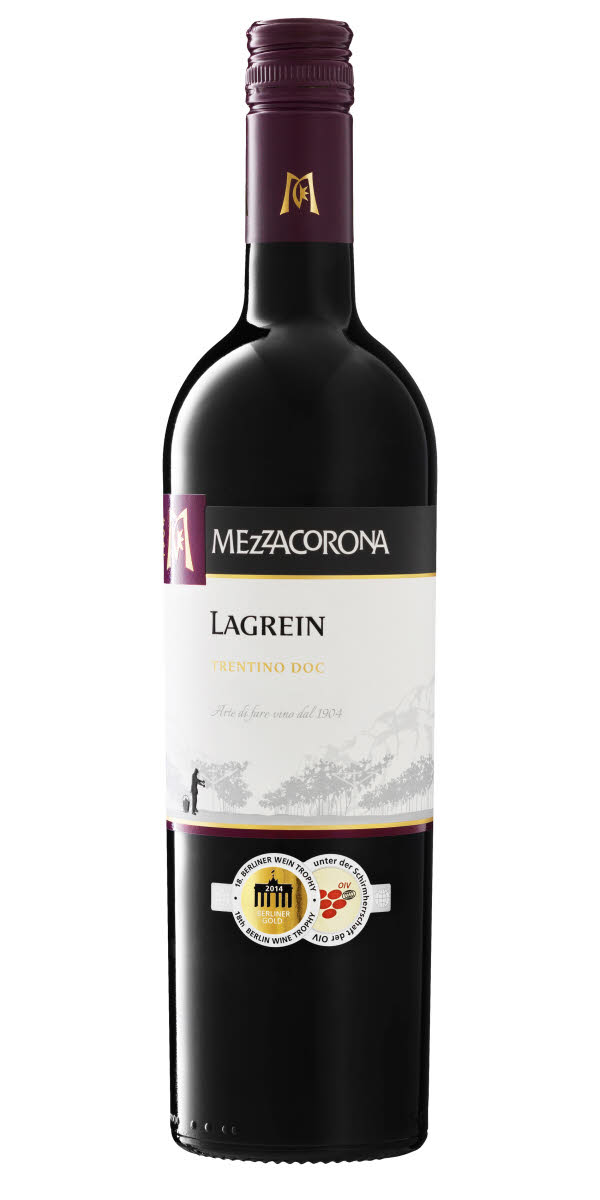 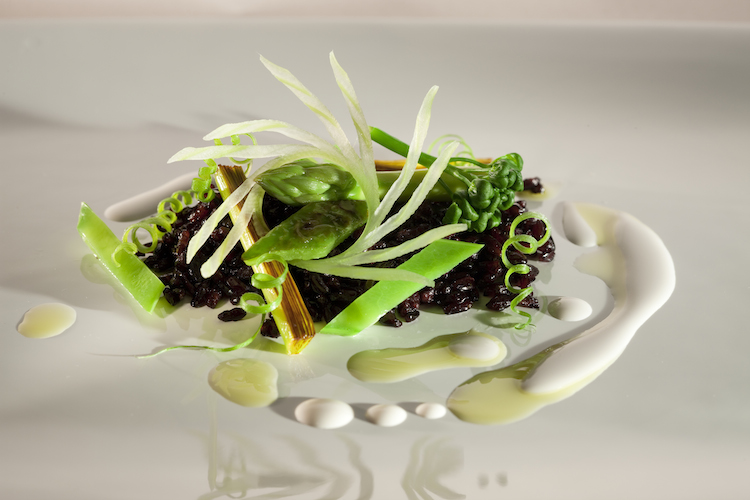 5. Ktima Kir-Yianni, Yianakohori Hills 2014
Grekland, Makedonien, 

Druvsort: 50% xinomavro, 30% merlot, 20% syrah



114 kr, nr 2850
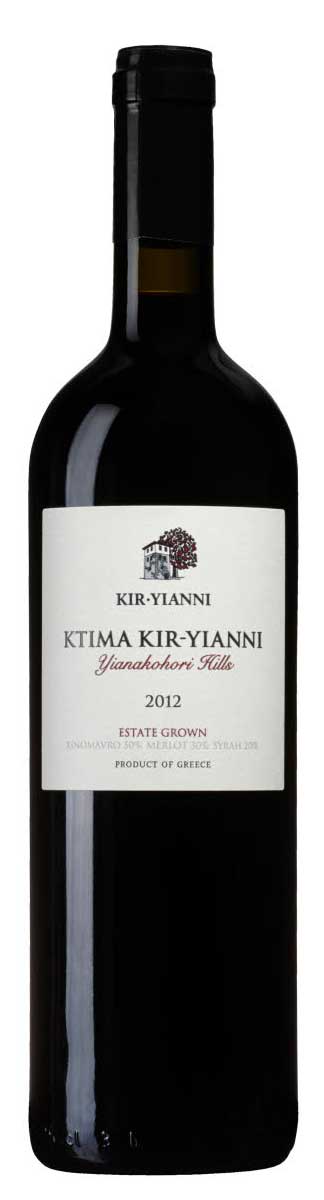 6. 2012 Château Bouscassé
Frankrike, sydväst, Madiran
Druvsorter: 50% tannat, 26% cabernet sauvignon, 24% cabernet franc



149 kr, nr 2204
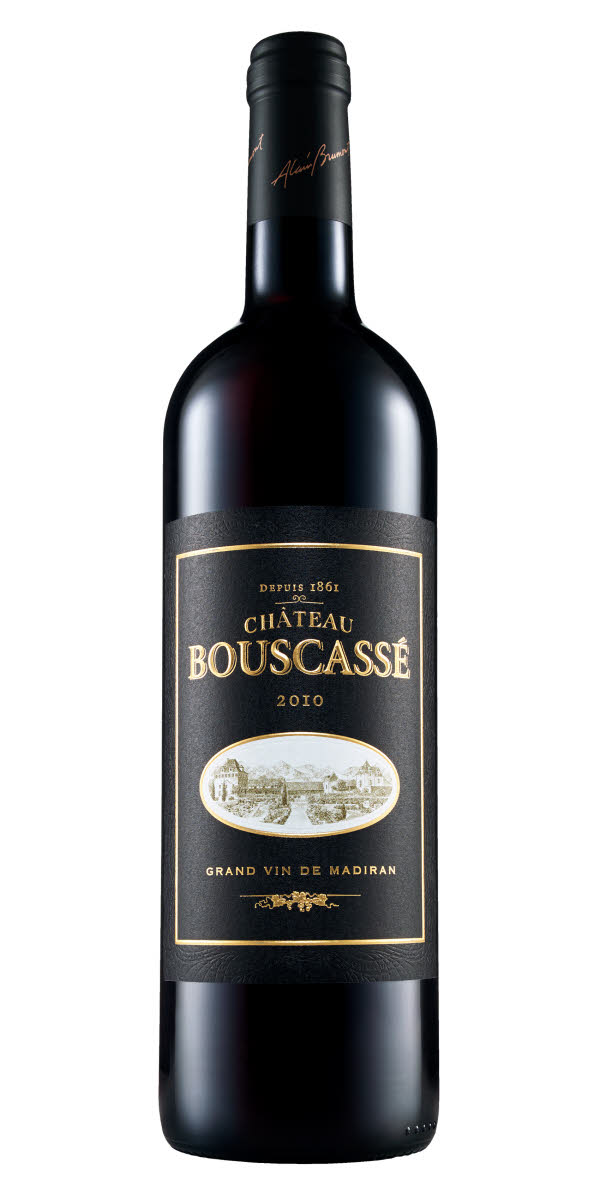 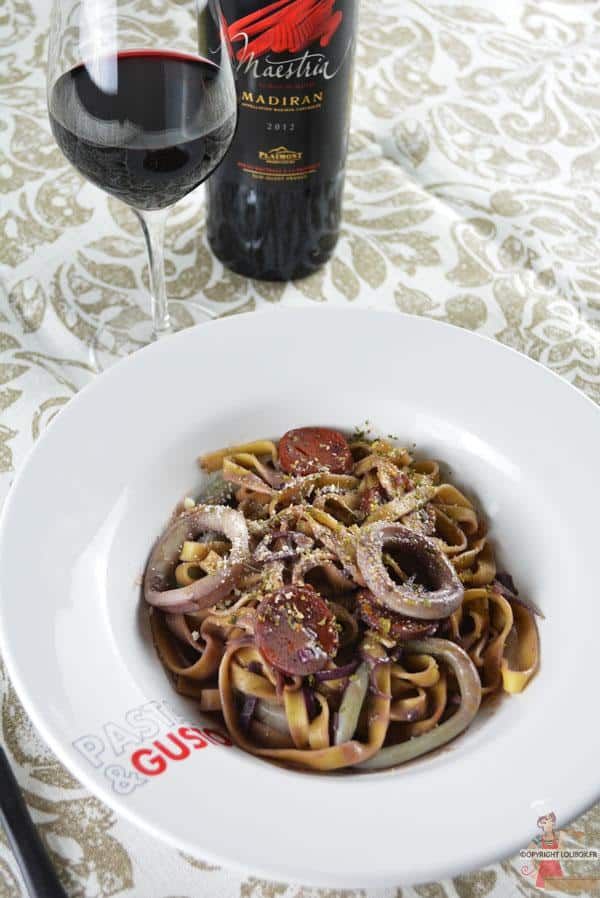